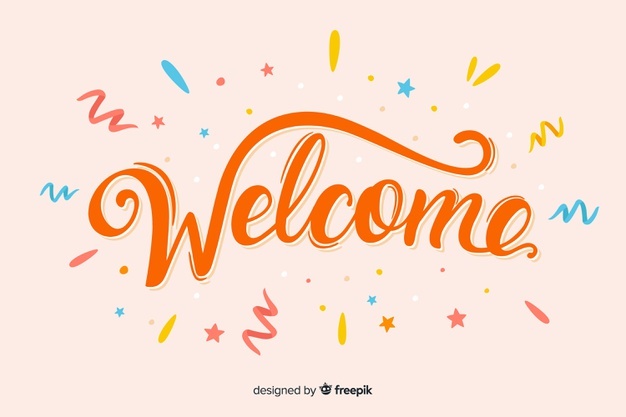 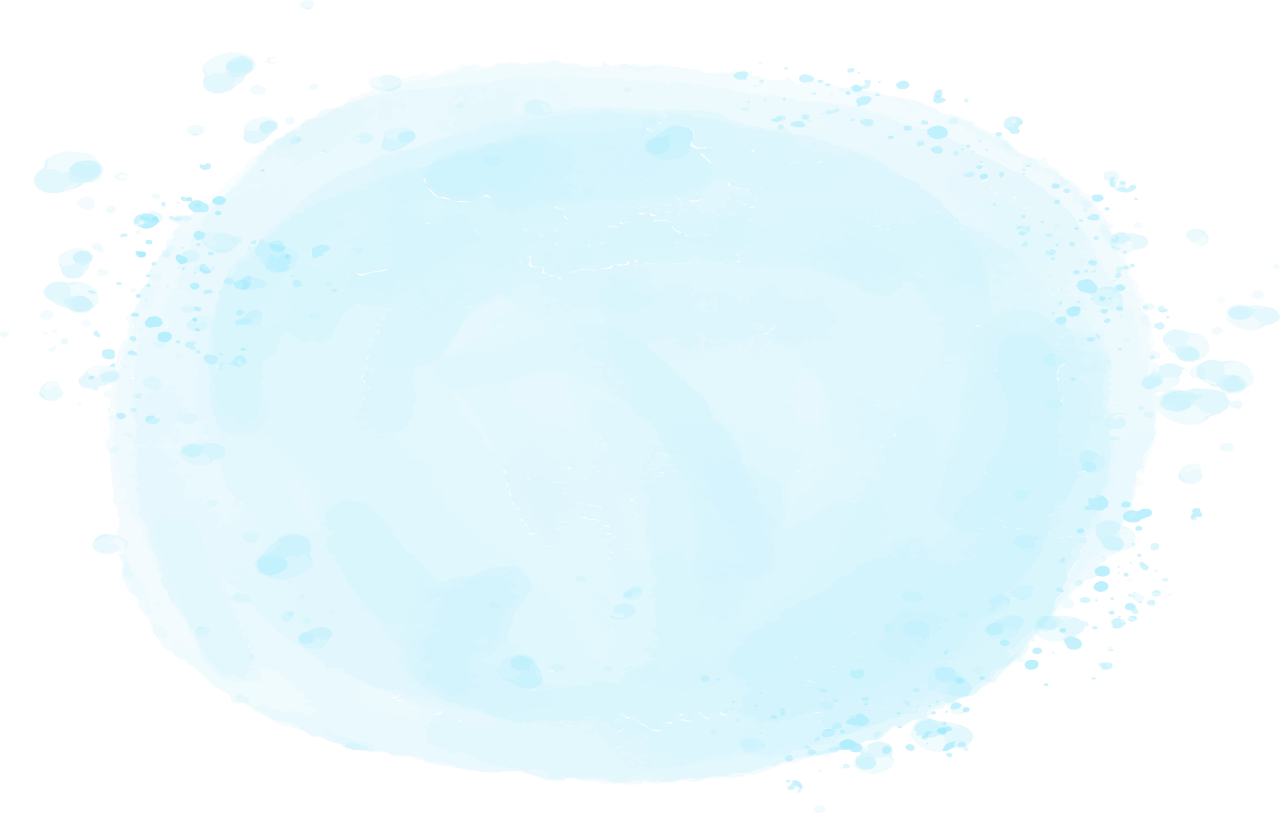 Summer
Con luyện đọc lại các tiếng, từ sau.
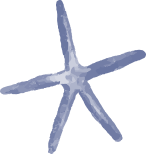 lườm
cườm
gươm
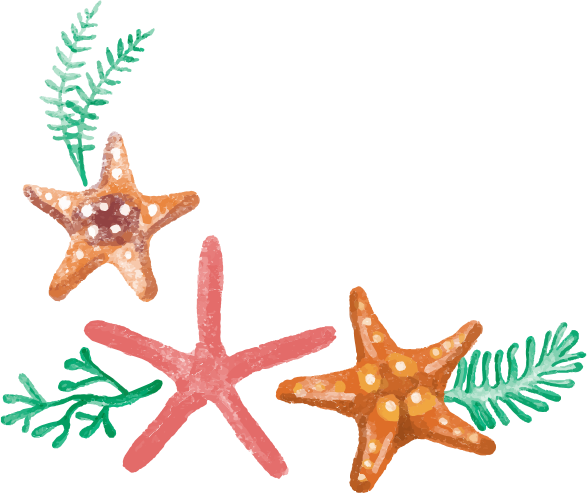 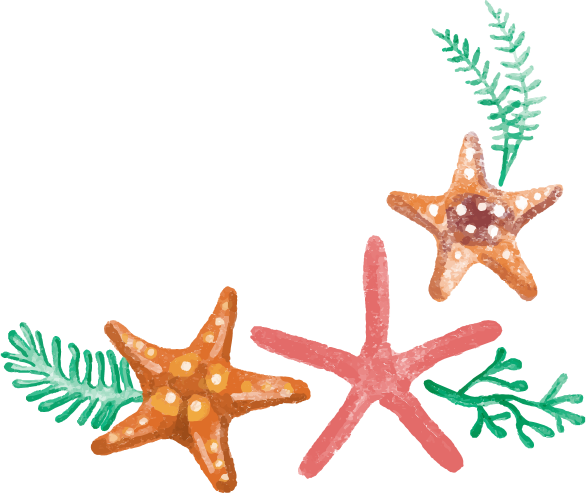 quả mướp
bươm bướm
Janice作品
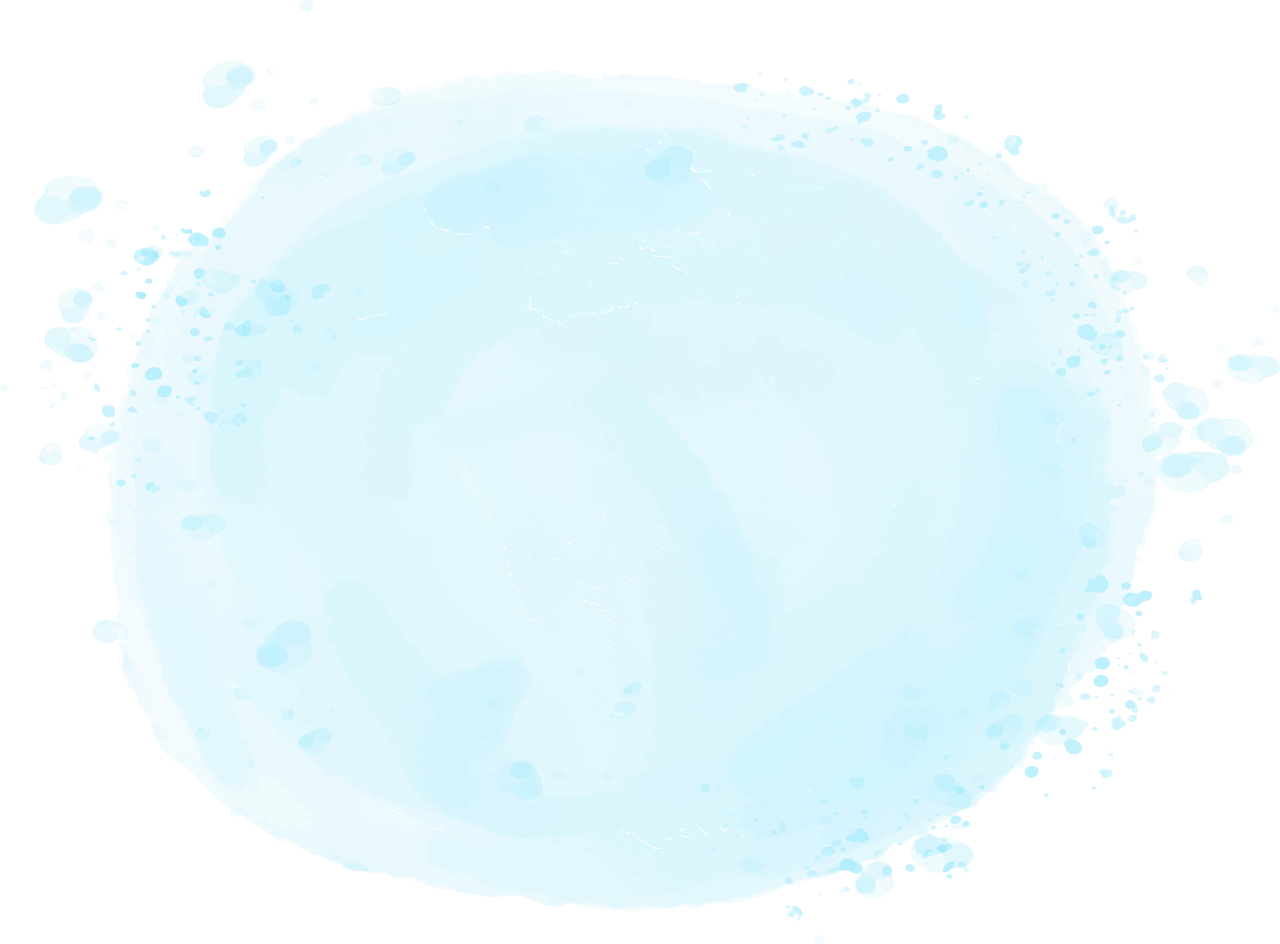 Thứ    ngày   tháng   năm 2020
Tiếng Việt
an - at
Bài 55:
an
at
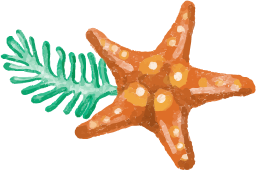 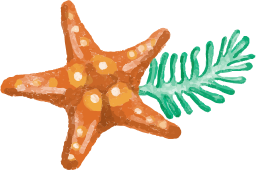 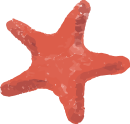 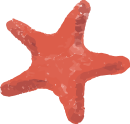 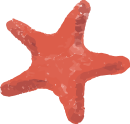 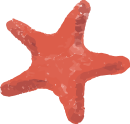 at
an
a
n
a
t
a - tờ - at
a - nờ - an
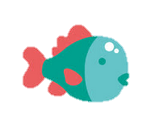 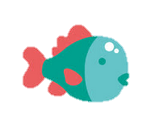 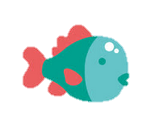 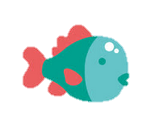 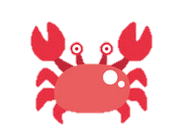 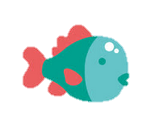 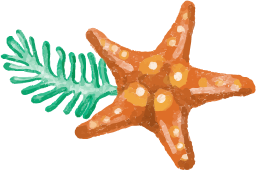 1. Làm quen
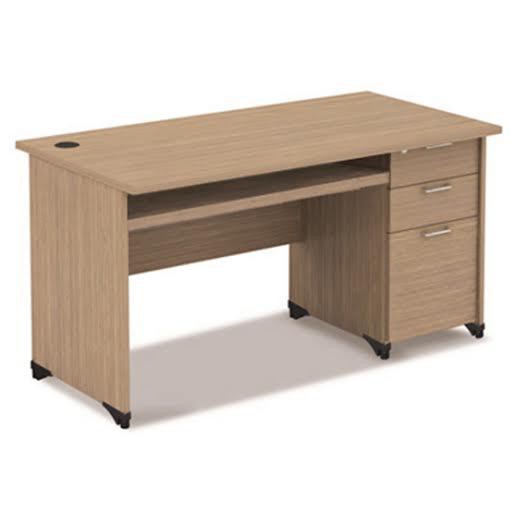 bàn
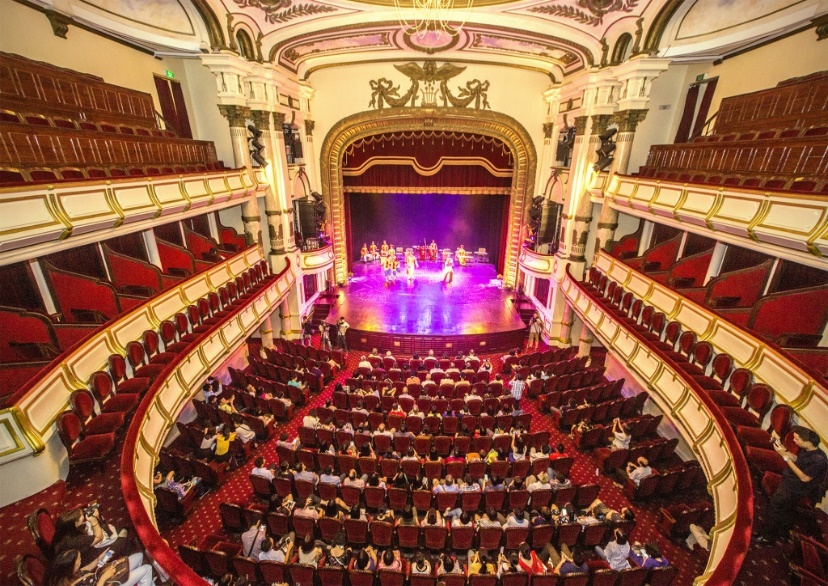 hát
ban
`
hat
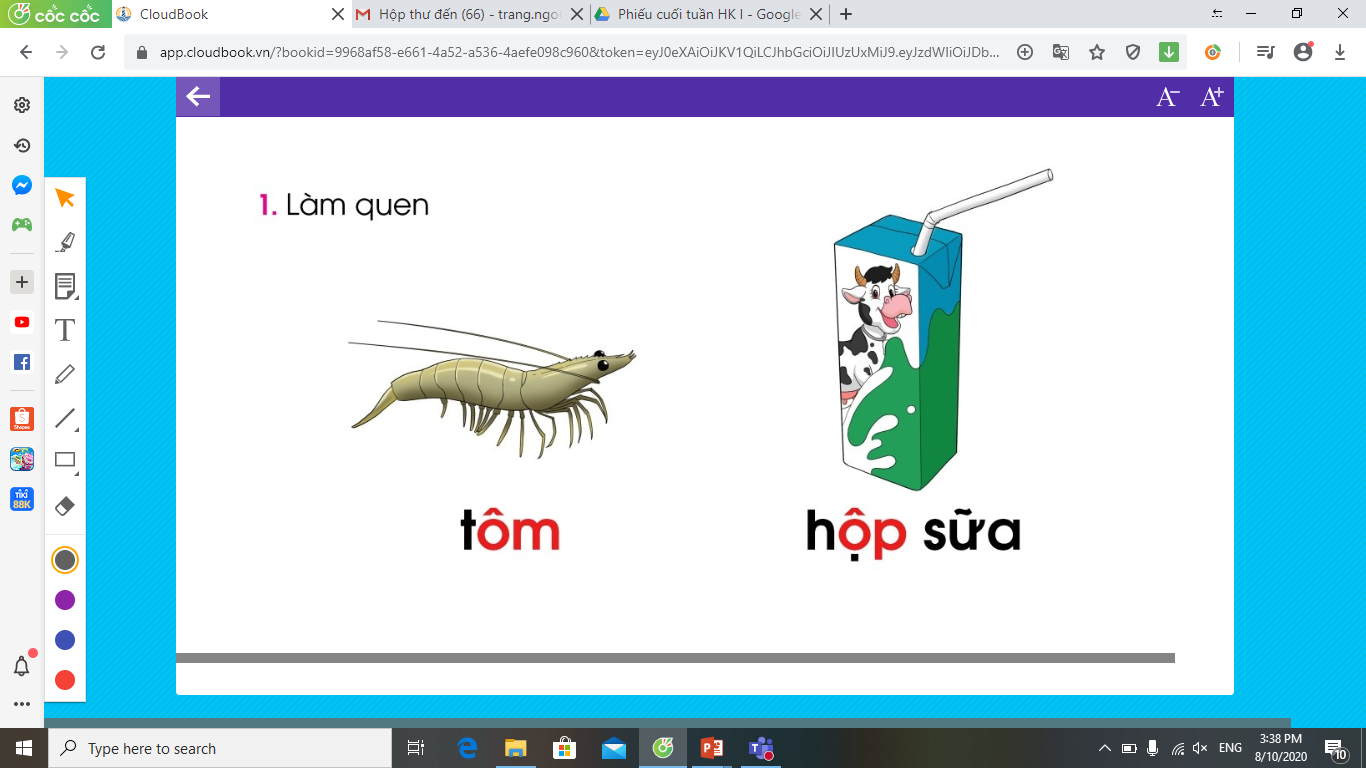 hờ - át - hát - sắc - hát
bờ - an - ban - huyền - bàn
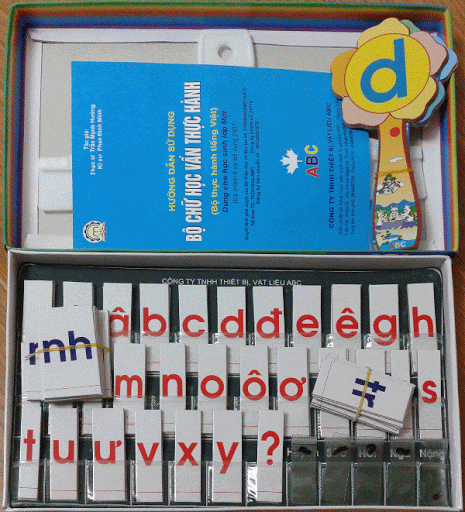 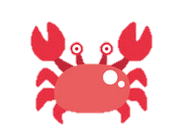 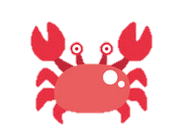 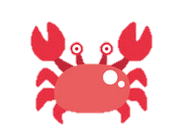 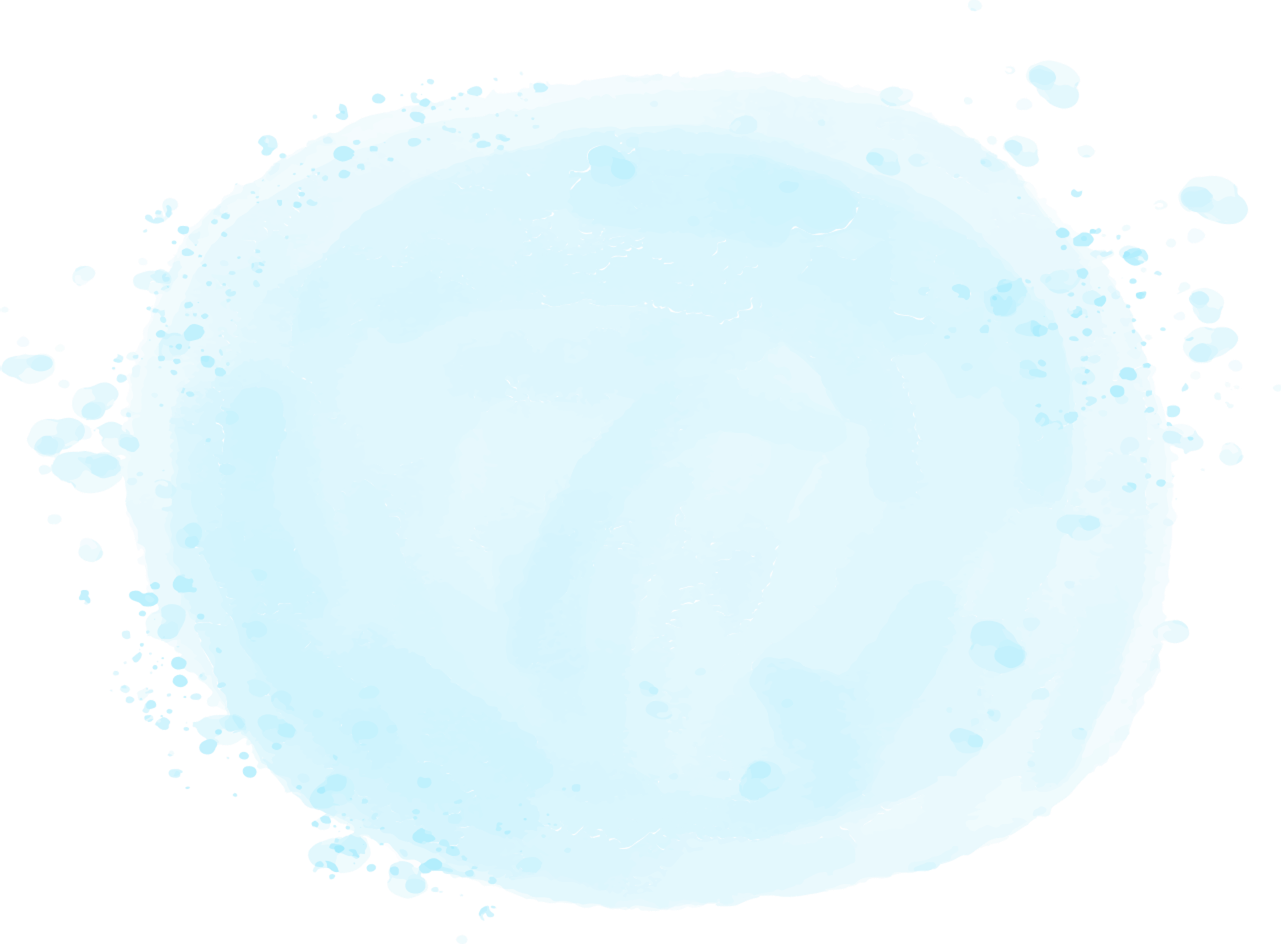 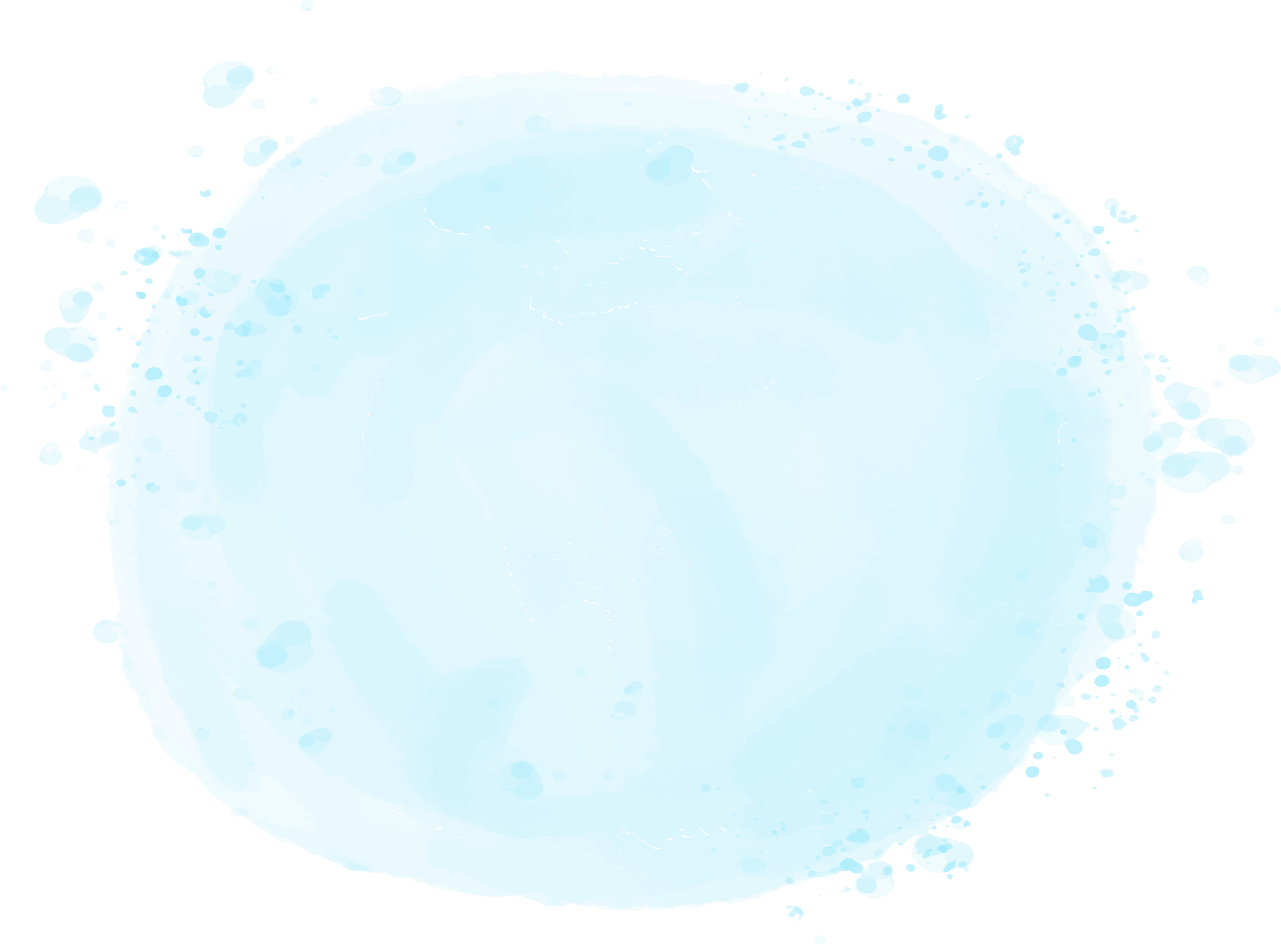 Nghỉ giải lao
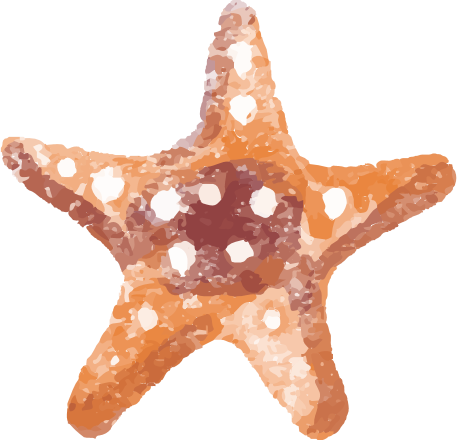 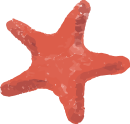 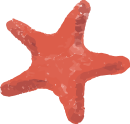 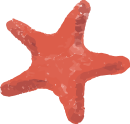 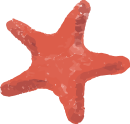 2. Tiếng nào có vần an? Tiếng nào có vần at?
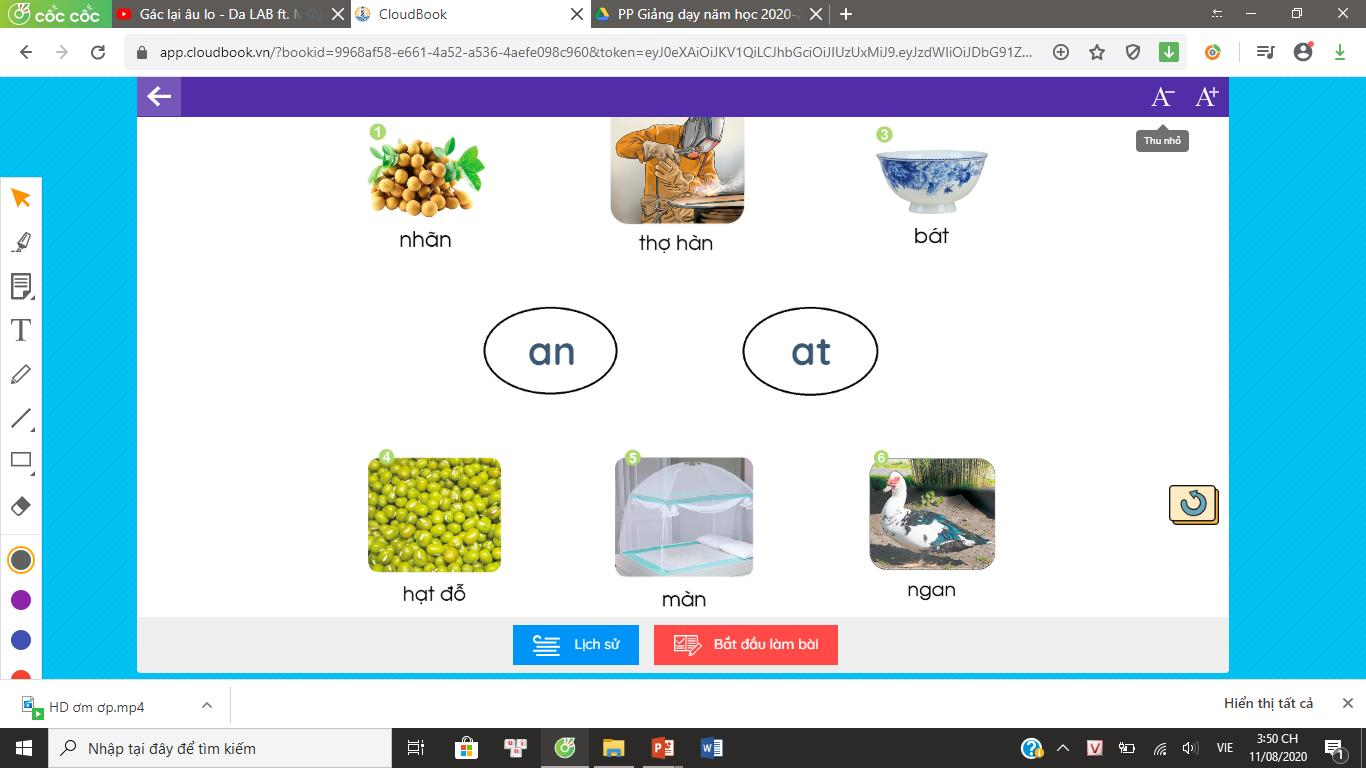 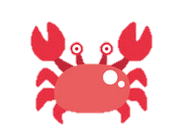 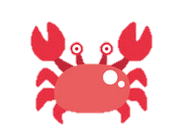 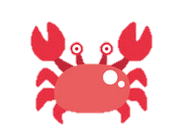 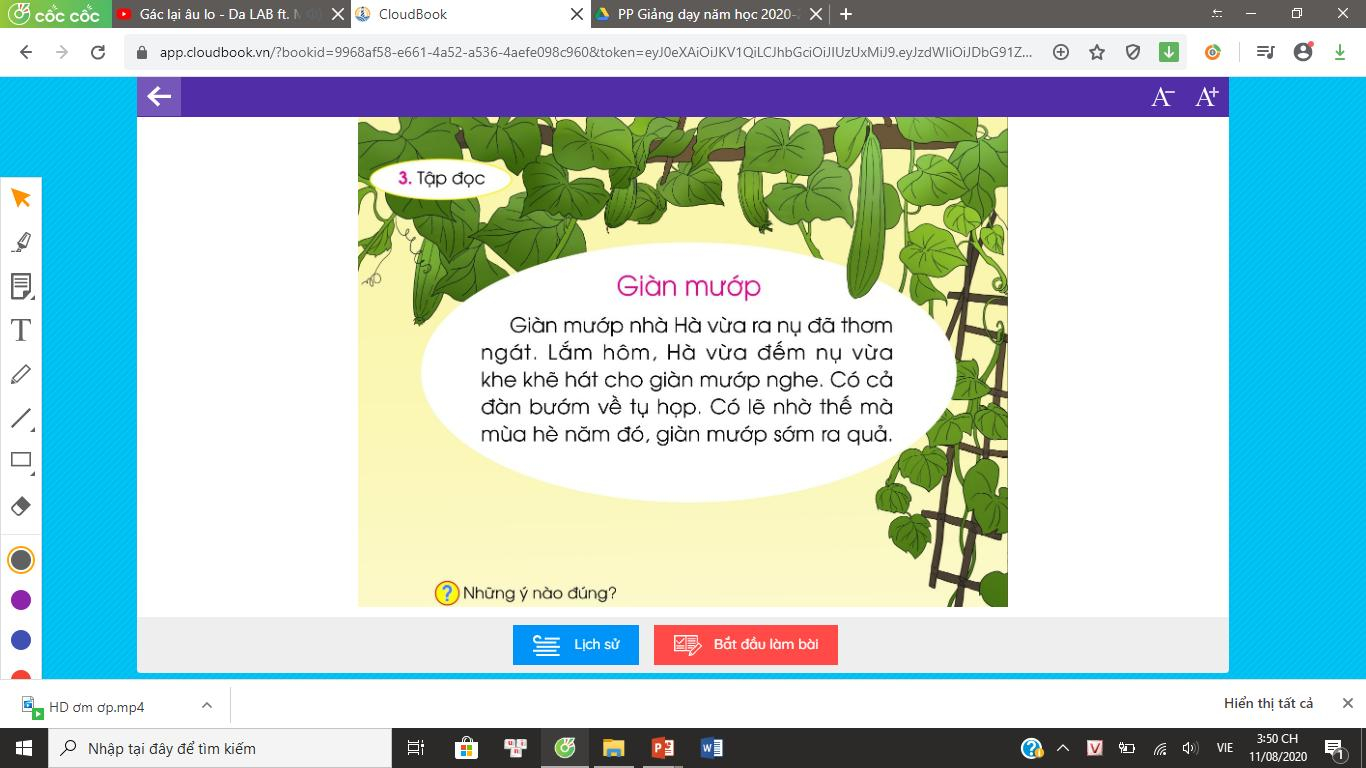 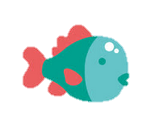 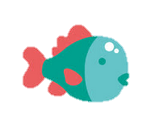 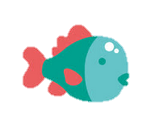 Những ý nào đúng?
a. Giàn mướp thơm ngát.
b. Hà khẽ hát cho giàn mướp nghe.
c. Năm đó, giàn mướp chậm ra quả.
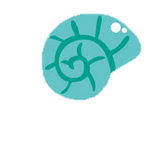 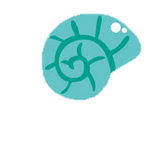 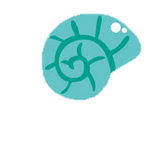 4. Tập viết
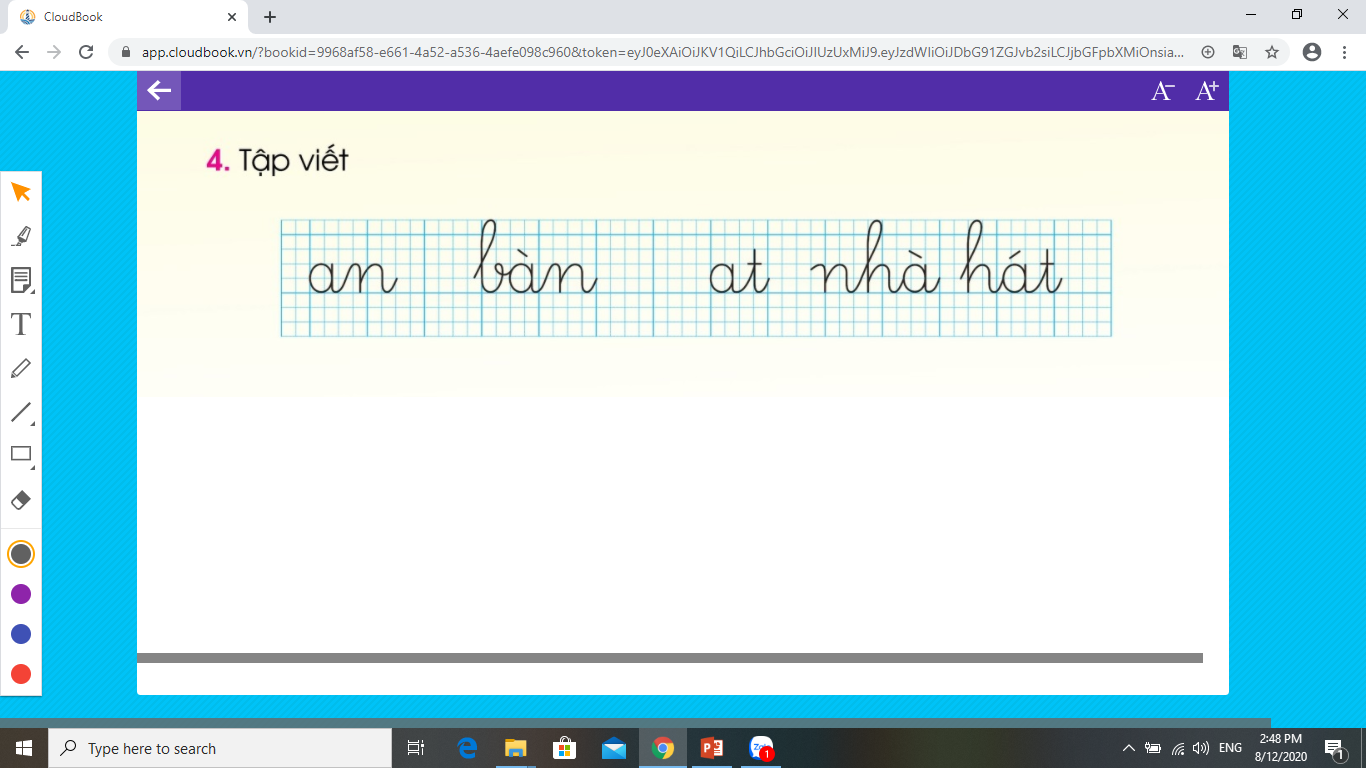 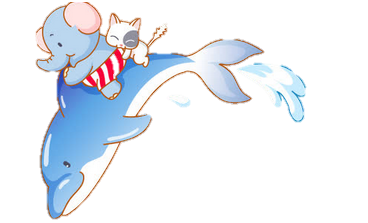 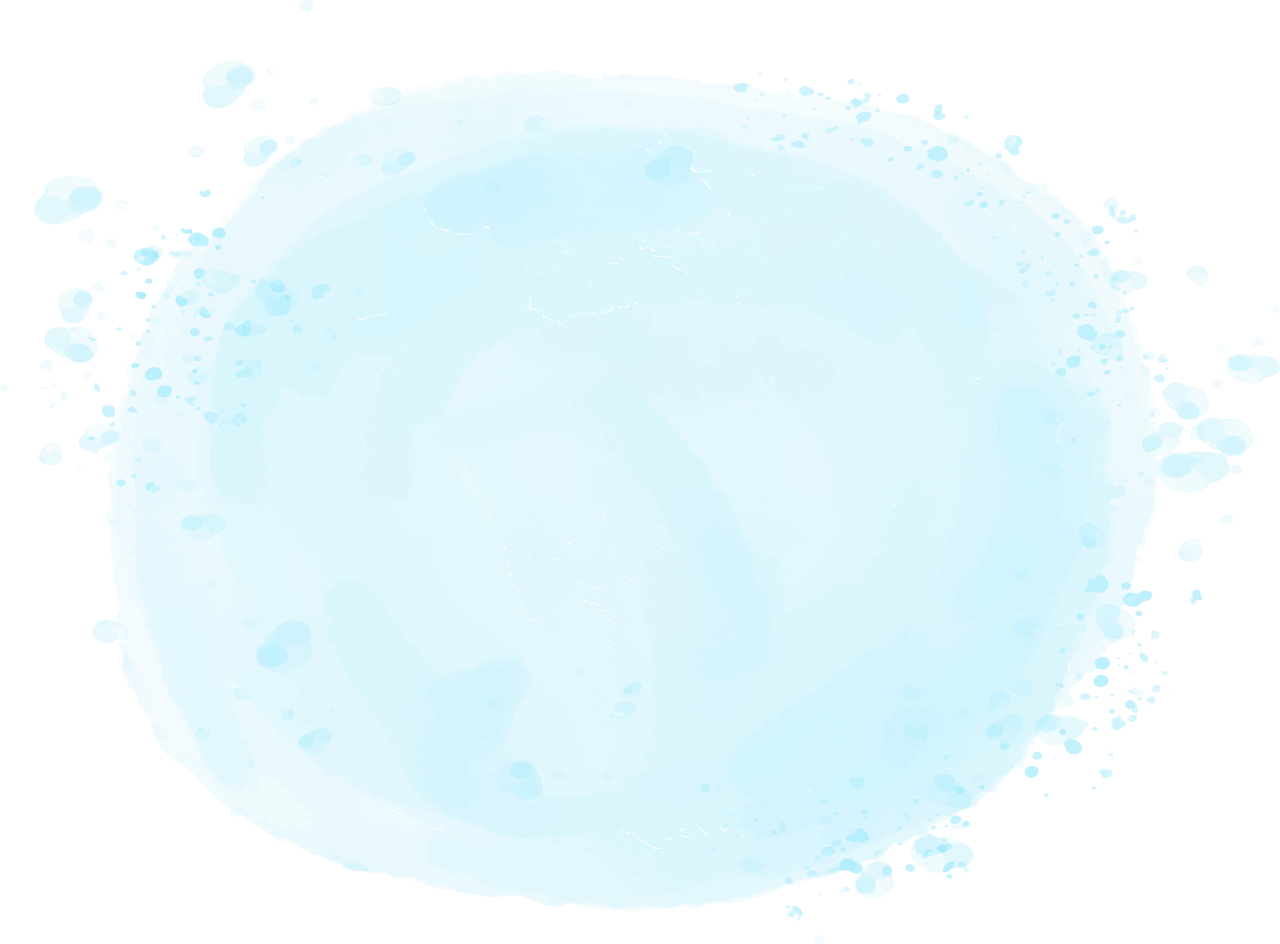 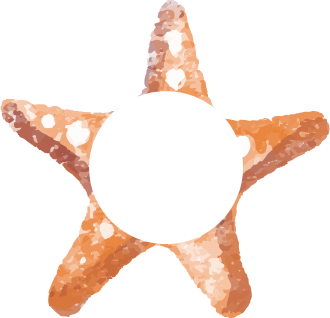 Thank you
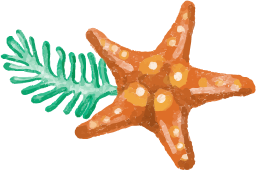 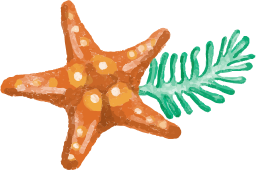